Figure 1 Literature used in the Gliome database. (A, B) The distribution of the literature according to glial cell ...
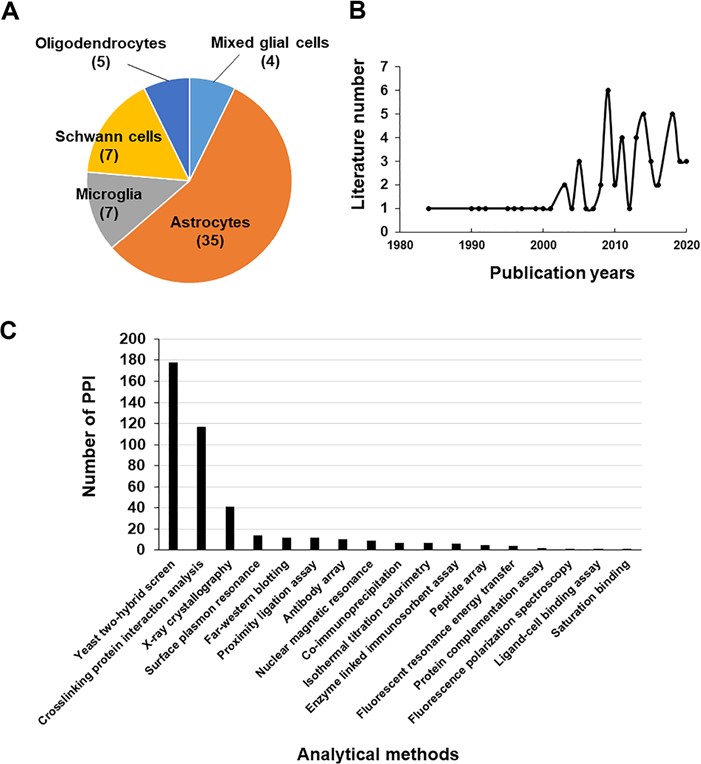 Database (Oxford), Volume 2020, , 2020, baaa057, https://doi.org/10.1093/database/baaa057
The content of this slide may be subject to copyright: please see the slide notes for details.
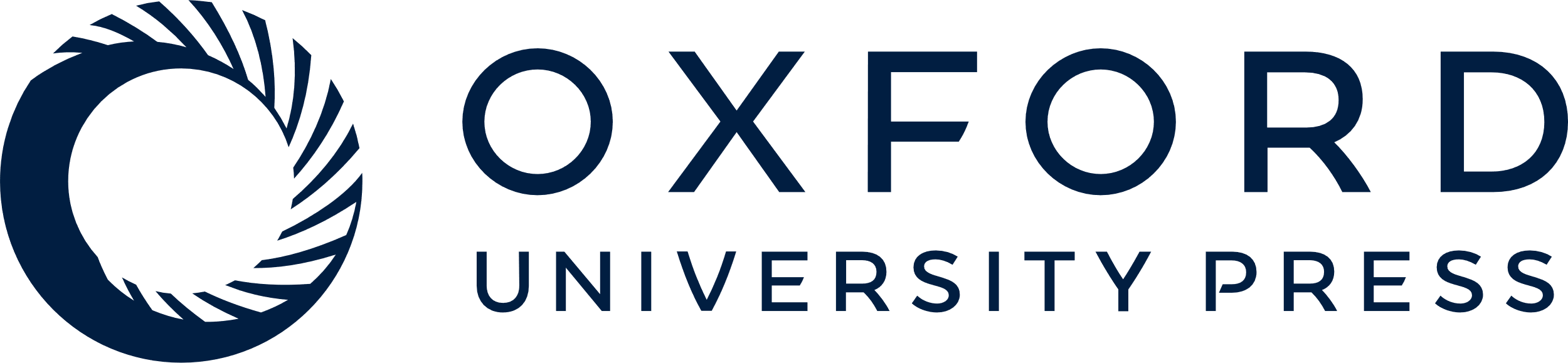 [Speaker Notes: Figure 1 Literature used in the Gliome database. (A, B) The distribution of the literature according to glial cell type (A) or the publication year (B). (C) The number of PPIs classified by analytical methods.

Unless provided in the caption above, the following copyright applies to the content of this slide: © The Author(s) 2020. Published by Oxford University Press.This is an Open Access article distributed under the terms of the Creative Commons Attribution License (http://creativecommons.org/licenses/by/4.0/), which permits unrestricted reuse, distribution, and reproduction in any medium, provided the original work is properly cited.]